Monday 23rd September 2024
LO: Retell the story of Jonah and the fish

SC: Listen to the story of Jonah and the fish.
Summarise the story of Jonah and the fish.
Explore why it is sometimes difficult to say ‘yes’.
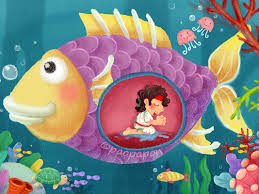 The Big Question
’Why was it hard for Jonah to say yes to God?’

Key Words:
God
Jonah
Difficult
Recall
Thinking back to the story of Abraham and Isaac:

What difficult decision did Abraham make?

How was Isaac feeling after he found out about his father’s plan?
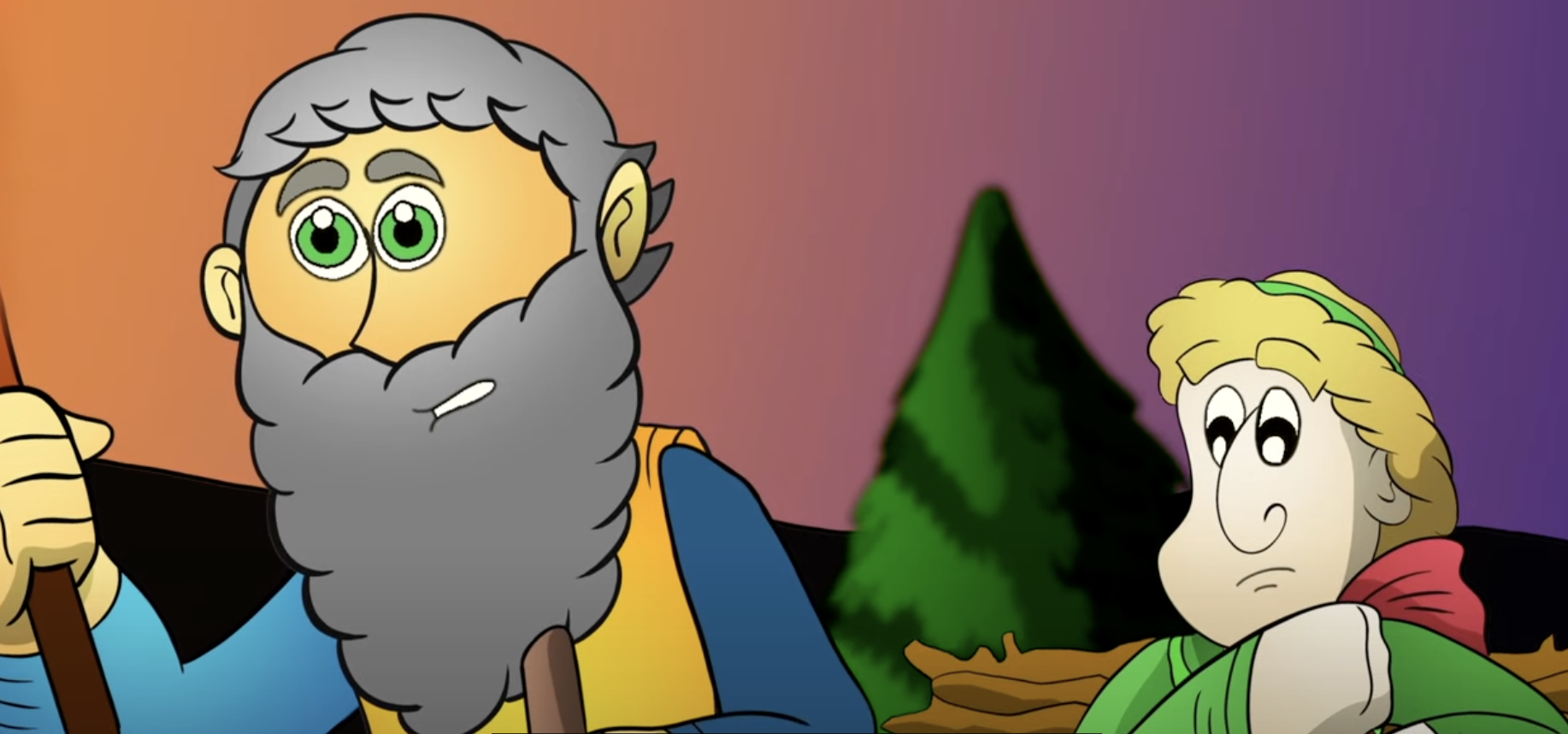 Jonah and the Fish
Let’s listen to the story of Jonah and the Fish. 

https://www.youtube.com/watch?v=WOSadLyqshg
Jonah and the Fish
Why do you think Jonah was chosen by God?

Did Jonah do what God asked him?

What happened when Jonah did not listen to God?
Difficult Decisions
Sometimes it is hard to say yes to something because:
You feel nervous
You don’t want to 
You don’t feel confident enough to say yes
Main Activity
Retell the story of Jonah and the fish using puppets.
You will work in groups and be Jonah, the fish, God, wind, waves and the people.
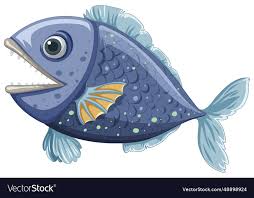 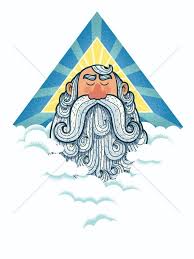 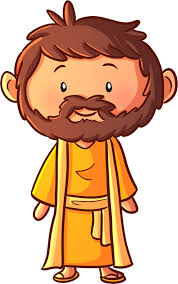 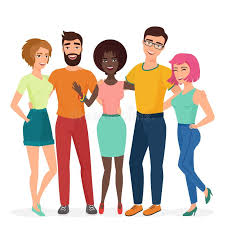 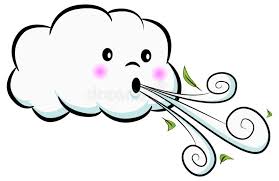 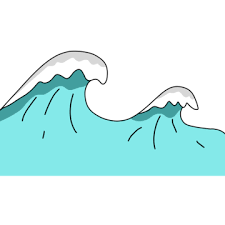 Main Activity
Think about how Jonah was feeling when he was swallowed by the big fish. 

Year 1: What was Jonah thinking?

Year 2: What was Jonah thinking and what did he say?
The Big Question
’Why was it hard for Jonah to say yes to God?’